Processing
Programmation créative – Les vecteurs
Plan de leçon
Vecteurs
Exercice
À l’aide de LibGdx, faites déplacer une image qui rebondit sur les bords de la fenêtre
Vecteur : définition
Le terme vecteur peut signifier plusieurs choses dépendant du contexte
En biologie : Décrit un organisme qui transmet une infection d’un hôte à un autre
En programmation : Décrit une structure de tableau de donné
En mathématique, un vecteur est un concept permettant de représenter une longueur (magnitude) et une direction
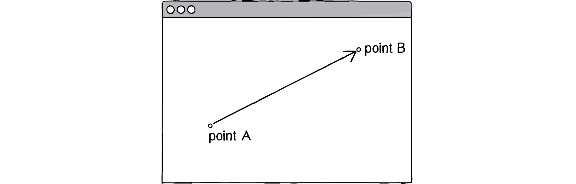 [Speaker Notes: Longueur  Magnitude]
Vecteur : utilité
Dans le monde des jeux vidéo, réalité virtuelle ou autre simulation, les vecteurs sont utilisés partout
C’est une connaissance fondamentale à la programmation
C’est un bloc de construction nécessaire pour toute application ayant des implications mathématiques
Vecteur : exemple
À votre niveau (3e année informatique), vous avez sûrement déjà fait une balle qui rebondit sur les murs
Peut-être l’avez-vous fait sans vecteur avec un code qui ressemblait à celui-ci
Vecteur : exemple
Ce que l’on remarque est l’utilisation de plusieurs variables X et Y similaires
Position X et Y
Vitesse X et Y
Une des complications c’est la gestion de toutes ces variables
Imaginez maintenant que vous devez gérer l’accélération, la position d’une cible, le vent et la friction
Quelles seraient les variables probables?
Utilisation de deux variables dans chacun des cas
Dans un monde 3D ce serait 3 variables…
Vecteur : exemple
Vecteur : classe
Il faut se construire une classe Vecteur pour faciliter le travail
Dans cette classe, on y retrouve les propriétés X et Y en float
On y retrouve au minimum une méthode pour additionner un vecteur à l’objet vecteur ainsi que la même méthode surchargée qui acceptera les paramètres X et Y
Vecteur : déplacement
Pour simuler du mouvement à l’aide des vecteurs, il faut utiliser la translation
Le mouvement est un déplacement dans le temps
La vitesse représente un déplacement dans le temps
La vitesse peut être représenté par un vecteur
Le déplacement est une distance dans une unité donnée
Exemple :
location = new PVector (50, 50);
vitesse = new PVector (1, 1);
location.add(vitesse)
Exercice
Créez une classe PVector avec les propriétés X et Y ainsi qu’un méthode qui additionne les vecteurs
Améliorez le premier exercice pour utiliser les vecteurs pour déplacer l’image
Vecteur : opérations
Soustraction
Idem que l’addition
Multiplication par un scalaire
On multiplie pour chacun des composants du vecteur par une valeur scalaire
Division par un scalaire
Idem que la multiplication
Magnitude
La magnitude est la longueur du vecteur en utilisant le théorème de Pythagore
Normalisation
Ramène le vecteur à une longueur de 1 unité
On divise le vecteur par sa longueur
Vecteur : accélération
L’accélération est le taux de variation de la vitesse
En programmation, on additionne l’accélération à la vitesse
Exemple
acceleration = new PVector (1, 1);
vitesse = new PVector (0, 0);

vitesse.add (acceleration);
location.add (vitesse);
Vecteur : autres opérations
Dans un jeu, on limite souvent les vitesses
Pour limiter les vitesses, on ajoute une méthode limite la longueur d’un vecteur
L’algorithme est le suivant
Si vecteur.longueur > max
vecteur.normalise()
vecteur.mult(max)
Fin si
Exercices
Modifiez la classe PVector pour avoir toutes les opérations mentionnées dans les diapositives précédentes
Ajoutez une méthode statique qui additionne deux vecteurs et qui retourne un nouveau vecteur
Exemple : PVector v = PVector.add(vitesse, acceleration)
Ajoutez une méthode statique qui retourne un vecteur normalisé aléatoire
Modifiez le programme principal pour que lorsque l’utilisateur appuie sur une flèche, l’image accélère dans la direction de la flèche
Vecteur : trajectoire
À chaque fois que l’on désire calculer une trajectoire, il faut calculer la magnitude et la direction
Prenons l’exemple où l’on désire que notre objet se déplace vers la souris
Calculons la direction
Celle-ci est la distance entre le X et Y de l’objet et le X et Y de la souris
PVector souris = new PVector (mouseX, mouseY);
PVector dir = PVector.sub(location, souris);
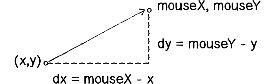 Vecteur : trajectoire
Nous avons maintenant le vecteur qui pointe directement à l’emplacement de la souris
Si nous additionnons la direction à la position l’objet apparaîtrait immédiatement à la souris et ce n’est pas l’effet désiré
Ce que l’on doit faire, c’est de décider à quelle vitesse l’objet doit se rendre à la souris
Pour ce faire, on normalisera le vecteur pour ensuite le multiplier par une valeur qui déterminera sa vitesse en unité
Pour finaliser, on applique ce vecteur à l’accélération
Exercice
Faites un projet où une image (cible, balle, etc.) poursuit la souris
Les forces
La simulation des forces dans le monde des jeux
Plan de module
Dans ce module, on verra comment appliquer différents types de forces à un objet ou plusieurs
Force : définition
Les lois de Newton
Première
Troisième
Deuxième
Accumulation des forces
Force : définition
En physique, une force est une interaction qui tend à modifier la vitesse d’un objet
Lorsque la vitesse est modifiées, il y a automatiquement une accélération
Une force peut accélérer le déplacement d’un objet avec une masse
Une force possède une magnitude et une direction
Vecteur!
Ainsi une force est un vecteur qui cause l’accélération d’un objet avec une masse
Newton : Première loi
Un objet au repos reste au repos, un objet en déplacement reste en déplacement
Plus en détail : Un objet au repos reste au repos, un objet en déplacement reste en déplacement à une vitesse et direction constantes à moins d’une force non équilibrée
F = ma, où m est la masse et a l’accélération
Celle que tout le monde a vue au secondaire!
La vitesse d’un objet atteindra une constante lorsqu’une force contraire annulera l’effet de la force initiale, i.e. que la somme des forces sera égale à zéro
Newton : Première loi
Une balle qui tombe d’un avion atteindra une vitesse terminale au moment où la résistance de l’air sera égale à la force de gravité
En programmation, la vélocité d’un objet va demeurer constante si elle est dans un état d’équilibre
Newton : Troisième loi
Pour toute action, il y a une réaction égale et contraire
En d’autres termes, les forces sont toujours en pair. Les deux forces sont égales, mais dans une direction contraire
Exemple : Si je pousse un train immobile, le train ne bougera pas, car une force égale va contre la mienne
Si on applique un PVector f qui est une force de l’objet A sur l’objet B, on doit aussi appliquer une force dont B applique sur A soit PVector.mult(f, -1)
Newton : Deuxième loi
La force est égale à la masse multipliée par l’accélération
L’accélération est directement proportionnel à la force et inversement proportionnel à la masse
Ainsi, si vous êtes sur un chariot, le plus fort que l’on vous pousse, le plus rapide que vous vous déplacerez. Plus lourd vous êtes, plus lentement vous vous déplacerez
Poids vs masse
La masse d’un objet est une mesure de la quantité de matière dans un objet qui est exprimée en kilogramme
Le poids, souvent mal interprété comme étant la masse, est techniquement la force de gravité sur un objet soit le poids est la masse multipliée par la gravité
La densité est la quantité de masse par unité de volume
Exemple
Pour simplifier la compréhension, nous allons utiliser une masse de 1
Ainsi F = a
Disons que l’on reprend la classe Mover avec les propriétés location, vélocité et accélération
Notre but est d’appliquer une force
Par exemple : mover.applyForce(wind)
Ou : mover.applyForce(gravity)
void applyForce (PVector f) {
  acceleration = f;
}
Force : accumulation
Disons que l’on désire appliquer du vent et la gravité en simultané
mover.applyForce(wind);
mover.applyForce(gravity);
mover.update();
mover.display();
Si l’on prend l’exemple précédent, ce code est brisé, car le vent sera toujours écrasé par la gravité!
L’accélération est égale à la somme de toutes les forces divisés par la masse, cette action se nomme l’accumulation des forces
void applyForce(Pvector f) {
  acceleration.add(force);
}
Force : accumulation
Dans l’exemple précédent, il y encore un problème
Si l’on applique une force lorsque la souris est appuyée
if (mousePressed) {
  PVector wind = new PVector(0.5, 0);
  mover.applyForce(wind);
}
Si l’on applique ce code, l’objet va toujours accélérer. Il faut remettre à zéro l’accélération à chaque appel de la méthode update
La méthode la plus simple serait de multiplier l’accélération par zéro à la fin du update
void update() {
  velocity.add(acceleration);
  location.add(velocity);
  acceleration.mult(0);
}
Travailler avec la masse
L’ajout de la masse est relativement simple
En premier lieu, il faudra ajouter une propriété mass à notre objet qui sera un float
Nous ne nous encombrerons pas des unités de mesure
Simplement on pourrait modifier applyForce ainsi
void applyForce(PVector force) {
  force.div(mass);
  acceleration.add(force);
}
Cependant, il y a un problème. Qu’arriverait-il si on appliquait la même force à deux objets distincts?
Travailler avec la masse
Le problème avec la question précédente est que l’on diviserait la force lors de l’application au deuxième objet
Ainsi, il faut créer une copie du vecteur avant de pouvoir l’additionner
void applyForce(Force force) {
  PVector f = force.get();
  f.div(mass);
  acceleration.add(f);
}
Exercice : Améliorez la fonction en utilisant la méthode statique div au lieu de get
Autres forces
Le vent et la gravité sont des forces qui sont simples à simuler
Au secondaire, nous avons vu la friction, la tension, l’élasticité et plus
Dans cette partie, nous allons voir la friction et comment déconstruire une formule de force
La friction est une force qui est utile pour simuler la perte de vitesse d’un objet
Par exemple, une balle qui roule au sol ou encore la résistance de l’air sur une objet qui est dans les airs
Travailler avec les forces
Comprendre le concept derrière une force
On déconstruit une force en deux parties
Comment calculons-nous la direction d’une force?
Comment calculons-nous la magnitude d’une force?
Traduire une formule en code pour un vecteur
Exemple : 
Identifier les vecteurs et scalaires. Dans le cas présent, les vecteurs sont la friction et le v. Le chapeau signifie que c’est un vecteur unitaire. μ et N sont des scalaires.
Force : friction
μ tient pour le coefficient de friction
Ce coefficient est déterminé par le type de matériau. Par exemple de la glace a un coefficient faible alors que du caoutchouc a un coefficient plus élevé
N tient pour la force normal soit celle qui est perpendiculaire au mouvement
La friction est une force de dissipation
PVector friction = velocity.get();
friction.normalize();
friction.mult(-1);
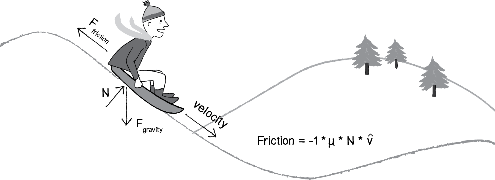 Exercices
En utilisant les forces, simuler un ballon rempli d’hélium qui flotte vers le haut et qui rebondit lorsqu’il atteint le plafond
Ajouter du vent qui change au fil du temps avec un bruit de Perlin
Créez une application où il y a une cinquantaine d’objets de masse différente auxquels on applique des forces identiques
Exemple : Cinquante objets auxquels on applique du vent
Références
http://natureofcode.com/book/chapter-1-vectors/
http://natureofcode.com/book/chapter-2-forces/